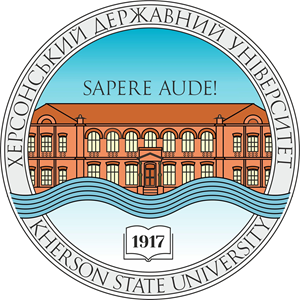 Аналіз показників навантаження 2020-2021 н.р.
Доповідач: В.М. Кобець
16 листопада 2020
Загальна кількість ставок / Розмір ставки на одного НППпо факультетам
Залежність розміру ставки на 1 НПП від загальної кількості ставокпо факультетам
Залежність розміру ставки на 1 НПП від загальної кількості ставокпо факультетам (продовження)
Середній розмір ставки по факультетам (з урахуванням стратегічних ставок) – 32,5 ставки
Середній розмір ставок по факультетам (за формулою КМУ) – 30,2 ставки
Зі збільшенням розміру ставок на факультеті, зростає середня ставка на 1 НПП від 0,6 (МФ) до 1,09 (ФБГЕ)
Наявність 30 і більше ставок на факультетах дозволяє формувати навантаження понад 1 ставки на кожного НПП.
Співвідношення додаткових ставок (%) до їх загальної кількостіпо факультетам
Кількість годин на 1 ставку(за формулою КМУ і загальної кількістю ставок)
Кількість годин на 1 ставку(за формулою КМУ і загальної кількістю ставок)
Середня кількість годин на 1 повну ставку = 448  год.
Середня кількість годин на одну ставку за формулою КМУ = 481 год.
Середнє зниження годин на 1 ставку за рахунок додаткового навантаження = 34 год.
Залежність кількості годин на 1 ставку від їх загальної кількостіпо факультетам
Зі збільшенням кількості ставок на факультетах від 15 до 35, зменшується кількість годин на 1 ставку (від 525 до 410 год.)
ФІНАНСУВАННЯ на одну ставку, тис. грн. (загальна кількість ставок)
ФІНАНСУВАННЯ на одну ставку, тис. грн. (загальна кількість ставок)
ФІНАНСУВАННЯ факультетів, %
Фінансування факультетів знаходиться в діапазоні від
20% (ФБГЕ)
до 5% (СПФ)
Залежність кількості студентів на 1 ставкувід загальної кількості ставок по факультетам
Залежність кількості студентів на 1 ставкувід загальної кількості ставок по факультетам
Зі збільшенням кількості ставок по факультетам в середньому зменшується кількість студентів на 1 ставку, що сприяє забезпеченню якості освітнього процесу  
І навпаки: зі скороченням кількості ставок на факультетах, зростає число студентів на 1 ставку, що зменшує можливості для забезпечення високої якості освітнього процесу
Медіана = 11 студентів на 1 ставку
Кількість здобувачів вищої освіти на 1 НПП
Середня кількість студентів на 1 НПП в ХДУ = 8,6 студентів
Дякую за увагу!